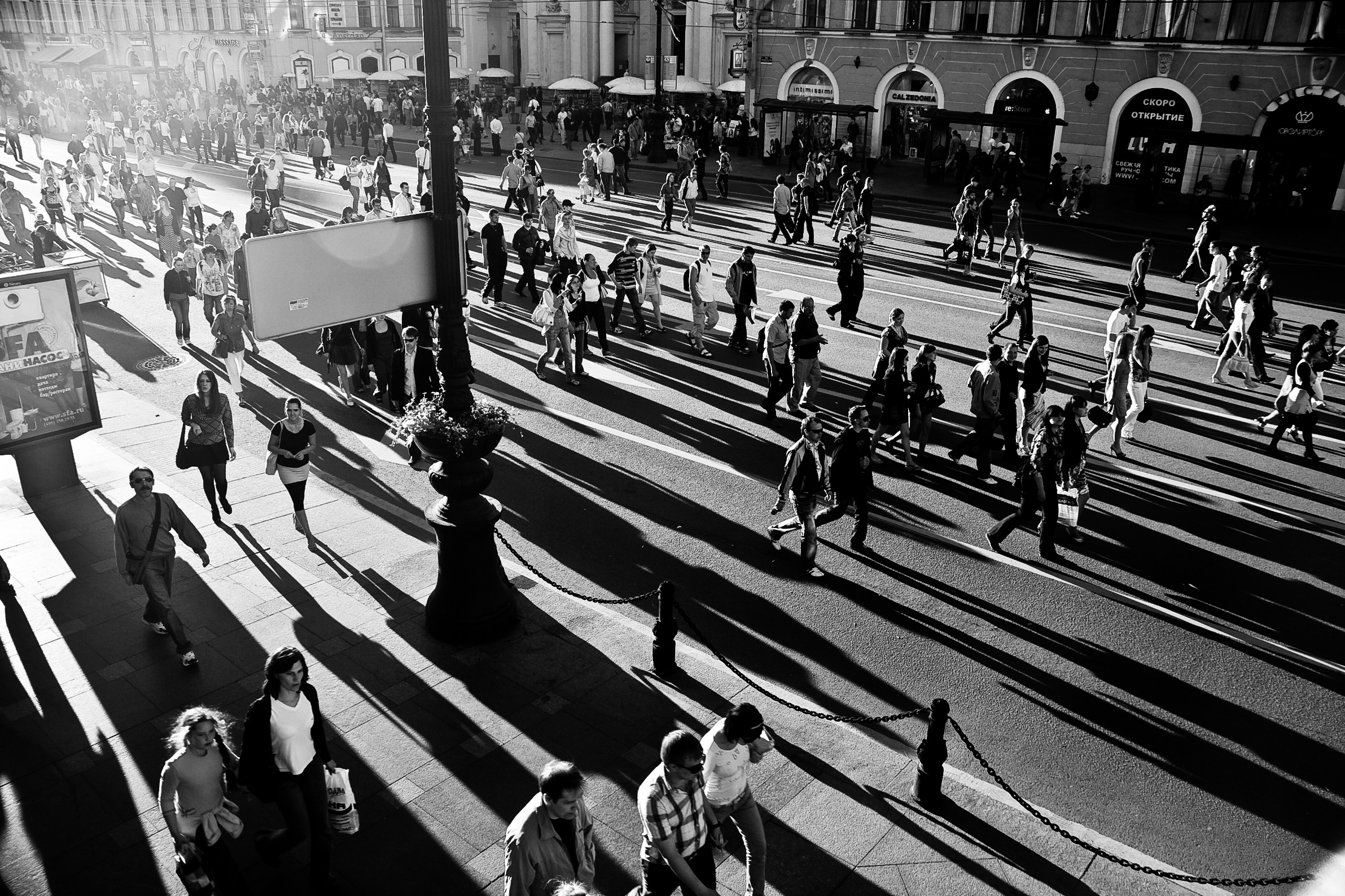 СТРАХОВОЙ РЫНОК: 
СТРУКТУРНЫЕ ИЗМЕНЕНИЯ
Павел самиев,
Управляющий директор Нра, 
директор института страхования всс
Москва, 2016 год
2
Вклад отдельных отраслей в общую динамику бизнеса
Источник: Институт Страхования ВСС по данным Банка России
3
Вклад отдельных отраслей в общую динамику бизнеса
Институт Страхования ВСС по данным Банка России
4
Структура портфеля
Институт Страхования ВСС по данным Банка России
5
Концентрация рынка. Количество компаний, собирающих 80% премии в различных сегментах.
Институт Страхования ВСС по данным Банка России
6
Динамика моторных видов страхования (ОСАГО, КАСКО, ДСАГО)
Источник: Институт Страхования ВСС по данным Банка России
7
Динамика моторных видов страхования (ОСАГО, автокаско)
Институт Страхования ВСС по данным Банка России
8
Структура каналов продаж: онлайн почти не виден
Институт Страхования ВСС по данным Банка России
9
Рекордная доля банкострахования
Источник: Институт Страхования ВСС по данным Банка России
10
Структура каналов продаж моторных видов страхования (ОСАГО, КАСКО)
Источник: Институт Страхования ВСС по данным Банка России
11
Динамика выплат и сборов страхования жизни
Институт Страхования ВСС по данным Банка России
12
Лидеры рынка по сегментам:
Страхование жизни: Сбербанк страхование жизни
Страхование юрлиц: СОГАЗ
ДМС: СОГАЗ
онлайн-страхование: Тинькофф страхование
Директ-страхование: Группа Ренессанс страхование
Страхование физлиц: РОСГОССТРАХ
ОСАГО: РОСГОССТРАХ
АВТОКАСКО: Ингосстрах
Страхование ответственности: Ингосстрах
13
Лидеры по динамике роста
Страхование жизни: Ингосстрах жизнь
Страхование воздушного транспорта: СОГАЗ
Страхование ответственности: Ингосстрах
Банкострахование: ВТБ страхование жизни
Страхование от НС: ВТБ страхование
Морское страхование: Арсенал
Что нужно сделать: 
стимулы развития рынка
14
Совершенствование медицинского страхования

конкретизировать программы госгарантий бесплатного предоставления гражданам медицинской помощи по перечню медицинских услуг и условиям их предоставления и определить, что гарантируется пациенту бесплатно при конкретном заболевании

предоставить право СМО при проведении контрольных мероприятий по ОМС осуществлять проверку оказания платных медицинских услуг с применением при выявлении нарушений соответствующих мер.

Необходимо повысить профилактическую ориентированность деятельности СМО, в т. ч. диспансеризации. 

Продолжить развитие и совершенствование системы ОМС в России, в части повышения роли и ответственности СМО, расширения функций СМО, внедрения конкурентной рисковой модели ОМС, в которой СМО будут брать на себя часть рисков по оплате медицинской помощи, в связи с чем повысится их мотивация к поиску более эффективной структуры оказания медицинской помощи.
Потребительский экстремизм:
 мифы и реальность
15
Число жалоб на страховщиков снижается (!)

Внедрение института омбудсмена поможет еще снизить напряженность

Основное давление и «экстремизм» присущи больше не потребителям, а юридическим посредникам

Мошенничество все чаще приобретает формы «защиты прав потребителей», в реальности имея другие цели

Работа по повышению защиты потребителей страховых услуг ведется и регулятором, и страховым сообществом
Потребительский экстремизм:
 мифы и реальность
16
Потребители должны больше знать про свои права, обязанности и нюансы страхования. Повышение страховой культуры очень важно

Судебная система объективно работает сейчас не столько на потребителей, сколько на «третью сторону»

«Юризм» развивается: не только «автоюризм», но и «медицинский юризм» и другие формы. Нужны превентивные меры

Ключ к успеху:
Ответственность участников рынка перед потребителями, работа регулятора с ФОИВ и судебной системой для снижения уровня мошенничества и злоупотреблений, развитие рыночных баз данных, обмен информацией, развитие БСИ.
Спасибо за внимание!